District 7255 Youth Exchange Program
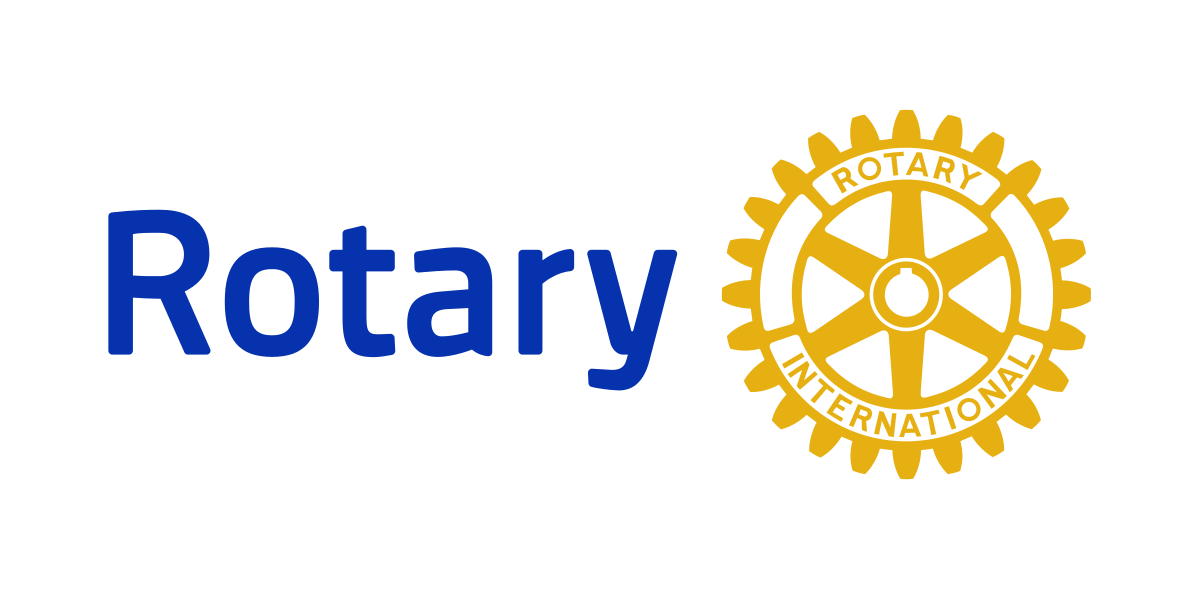 Provides wonderful opportunities for students to learn about another culture firsthand.
Students will live with host families in a country of their choice under the sponsorship of their local Rotary Club.
What is ESSEX
Eastern State Student Exchange
Comprised of Rotary Clubs on the Eastern Seaboard that organize Rotary Exchange Programs
Processes our YE applications & match our outbound students to countries
Monitor all specifications to assure compliance of YEP State Mandates  
www.exchangestudent.org
Rotary District 7255 Offers Two Exchange Programs
Short-Term Exchange Program
A cultural exchange, no school attendance required 
A  reciprocal family to family exchange done in the summer time. Maximum 3 weeks each way
Age requirement of 15 ½ to 18 ½ years of age 
Student is matched with a student in the country of their choice
All families are vetted in compliance with our state department
Short Term Program Cost
Application Fee - $100
Required Insurance Fee - $76
Administrative Costs to ESSEX - $125
Cost of Airfare
Cost of Souvenirs
Rotary District 7255 Offers Two Exchange Programs
Long Term Exchange
School attendance is required
Age requirement of 15 ½ to 18 ½ years of age
Length of stay abroad is 10-11 months
Student will be hosted by 3 host families 
All inbound host families must be vetted in compliance with our state department
Long Term Cost
Application Fee - $300
Required Insurance - $800 + (varies with each insurance plan and requirements of the country student is exchanging to)
District Training and Administrative Costs -$1300
Cost of Airfare – approximately $600 + (varies per country of destination)
Total Cost – approximately  $3000 + (varies per country of destination)
Clubs Responsibilities SPONSORING an OutboundYouth Exchange Students
Vetted Youth Exchange Officer (YEO) - Club Member 
Pre-Interview potential Outbound Student 
Sign Outbound Student Application 
Invite Outbound Student & Family to Meetings
Clubs Responsibilities HOSTING InboundYouth Exchange Students
Vetted Youth Exchange Officer (YEO)
Vetted Youth Exchange Student Counselor
Provide monthly allowance to Inbound Student ($100 or more)
Secure 3 vetted Host Families & 1 vetted emergency Host Family
Invite Inbound Student to Club Meetings
Invite Inbound Student to participate in Club activities & events
Arrange  local sight seeing outings for Inbound Student 
Invite Inbound Student to family events, outings etc.
State Mandated Laws & Regulations     Youth Exchange Programs
Vetted Youth Exchange District Committee 
Vetted Club Youth Exchange Officer (YEO)
Vetted Club Youth Exchange Student Counselor
Vetted Host Families
Monthly Online Reporting by Counselor
Trainings & Orientations  of Counselors, YEO’s, District YEP Committee & Host Families
Trainings & Orientations of ALL YEP outbound & inbound students
All information inputted into the YEP Data Base
What Is ROTEX?    How Can your Club Help?
ROTEX is Youth Exchange Alumni


ROTEX members mentor new exchange students to ensure that they have the most successful exchange possible
 
ROTEX members are involved both virtually and in person

District 7255 has developed a great ROTEX program and is looking to expand its membership 

We ask you to refer interested youth exchange alumni to our website www.rotaryexchange.org
Rotary Youth Exchange and COVID-19
All vetted volunteers, host families (age required), inbound and outbound students must be completely vaccinated for Covid and show proof of vaccination.
If student attends club meetings & events all current CDC recommendations must be followed.
We are monitoring the pandemic and will not send a student out on exchange if it is not safe.
How Can Your Club Promote        Youth Exchange?
Contact YEP chairs for flyers and other tools to use during presentations 
Speak about the program at your local Interact Club and Foreign Language classes in the high school
Ask your local HS to add our youth exchange website, rotaryexchange.org, to their school website
Give a Youth Exchange presentation to the PTA 
Promote the program on your clubs Social Media pages
Tell your family, friends & colleagues about the program
District 7255 Youth Exchange
For More Info
www.rotaryexchange.org

Thank you!
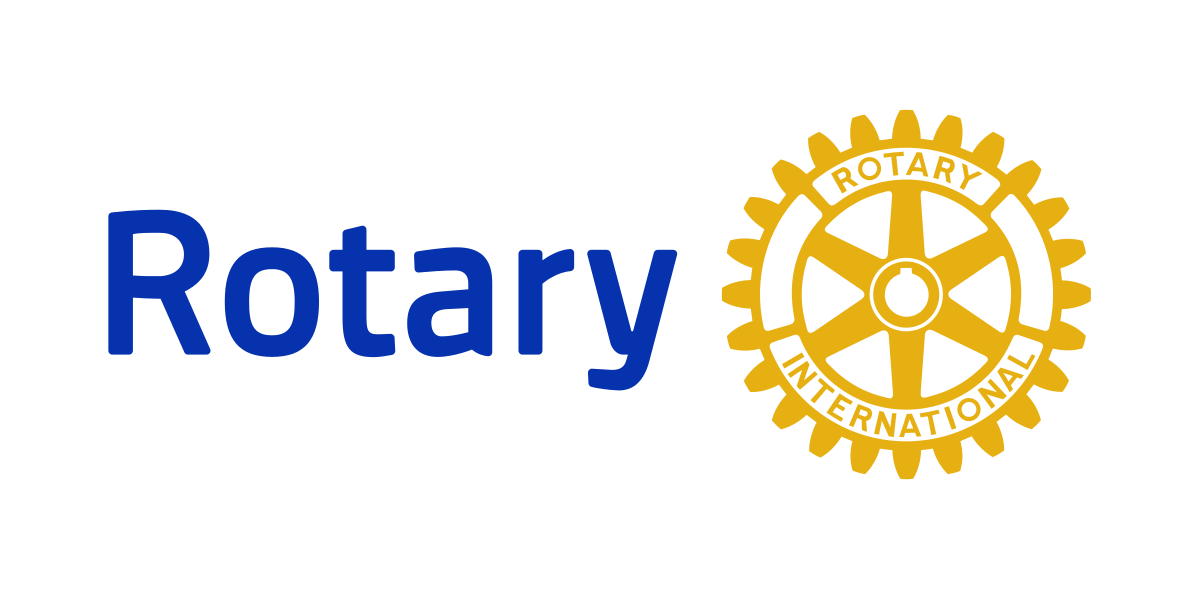